RICH GEMC Geometry
Contalbrigo Marco & Luciano Pappalardo
    INFN Ferrara
Rich Meeting, December 16 2011
The RICH
spherical 
 mirror
3 cm
plane 
mirror
gap
1 cm
aerogel
photon detector
Pixalization + Q.E.
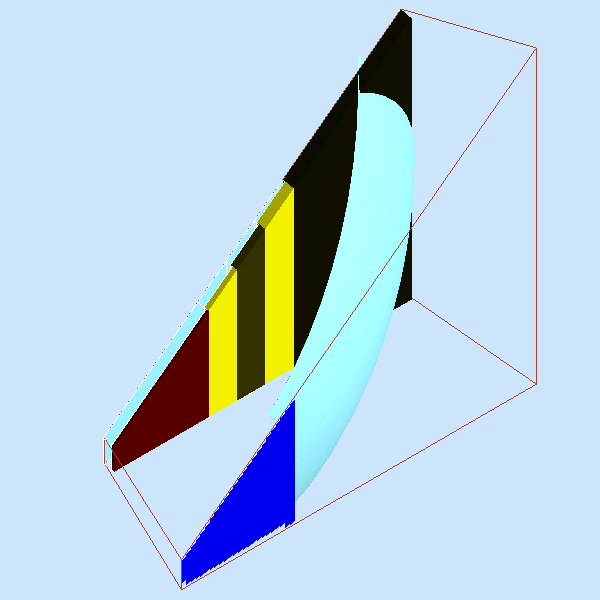 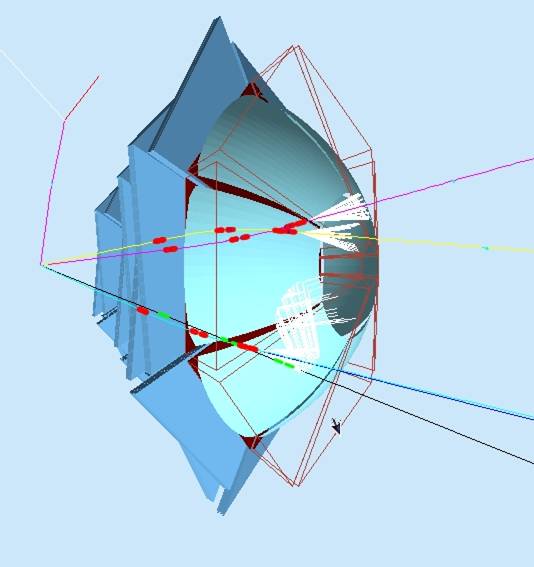 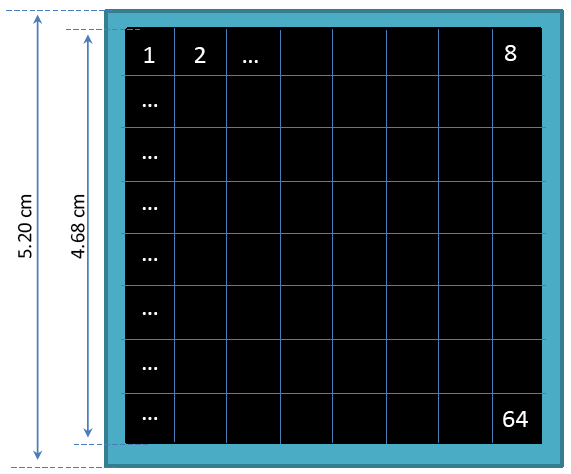 Detector
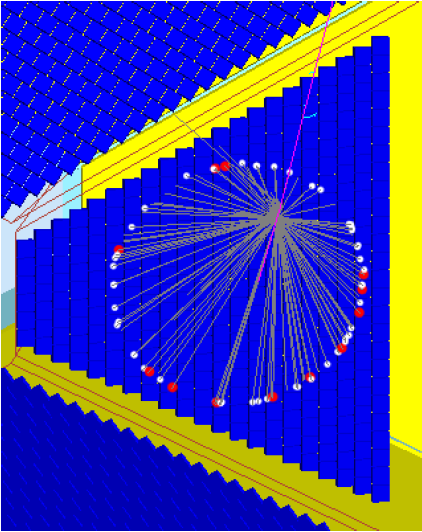 Pool: INFN Fe (M. Contalbrigo,
                          L. Pappalardo)
Argonne           (N. Baltzell,
                          A. El Alaoui)
Design:          50% 

Material          80%

Geometry:      50%

Pixalization:    50%

V(t):                0% 

Inefficiency:    0%
Beam
Contalbrigo M.
2
The RICH Basic Structure
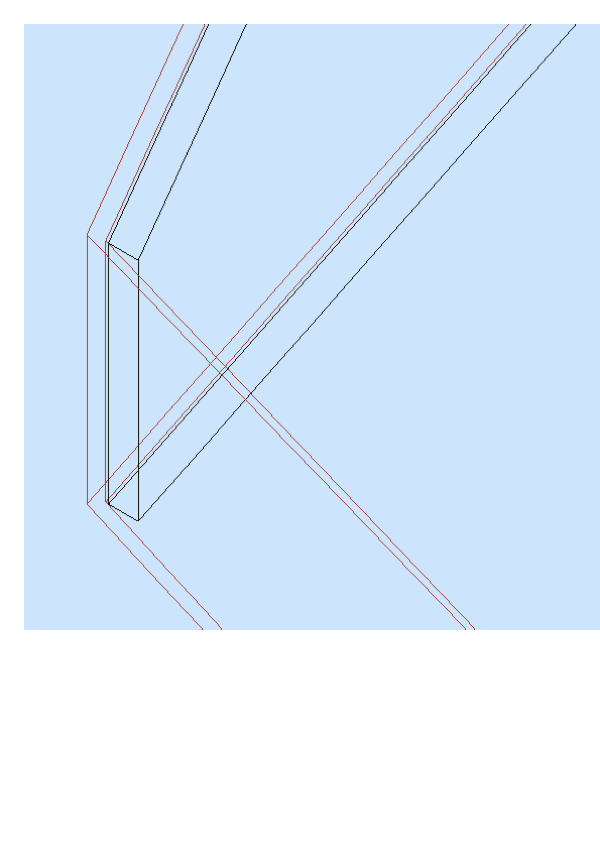 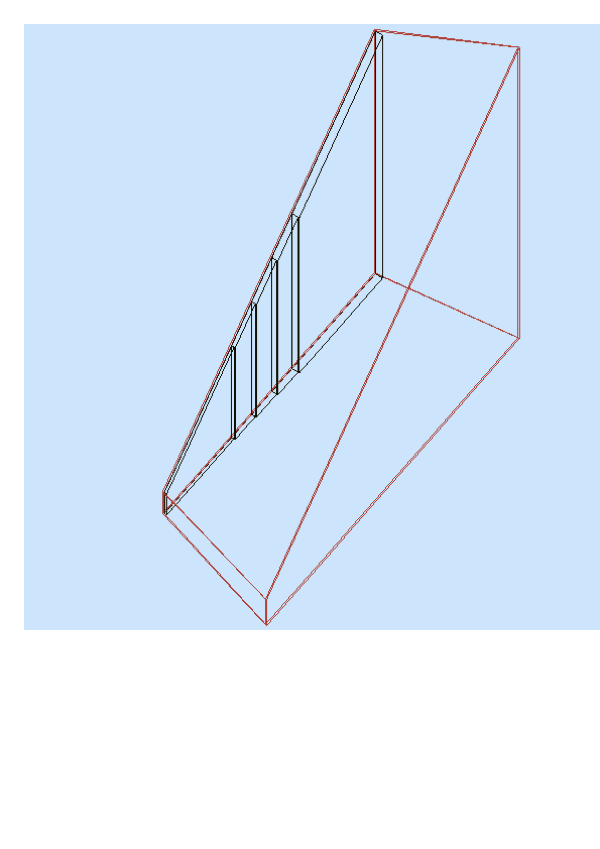 RICH Box
(opt_air)
Aerogel
RICH Gap
(opt_air)
RICH structure: can be upgraded to a mirror and used to isolate the sector
Contalbrigo M.
3
The Open or Isolated Sector
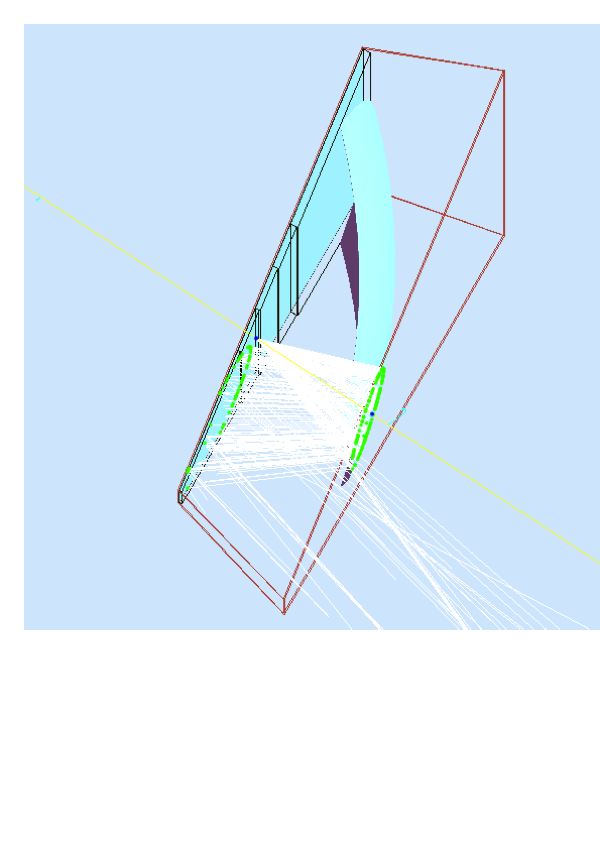 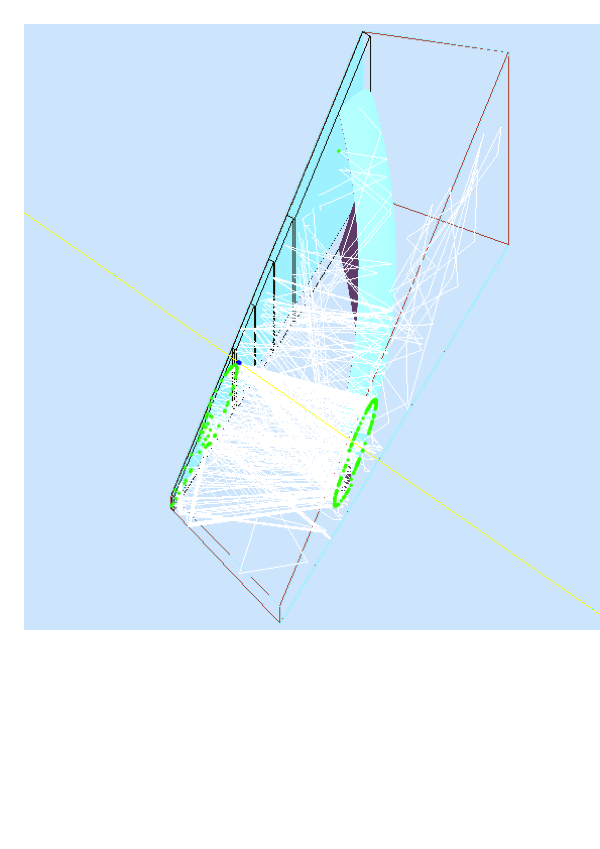 Isolated Sector
Internally reflecting
structure
Open Sector
Pre Mirror Only
Contalbrigo M.
4
The Mirror Geometry
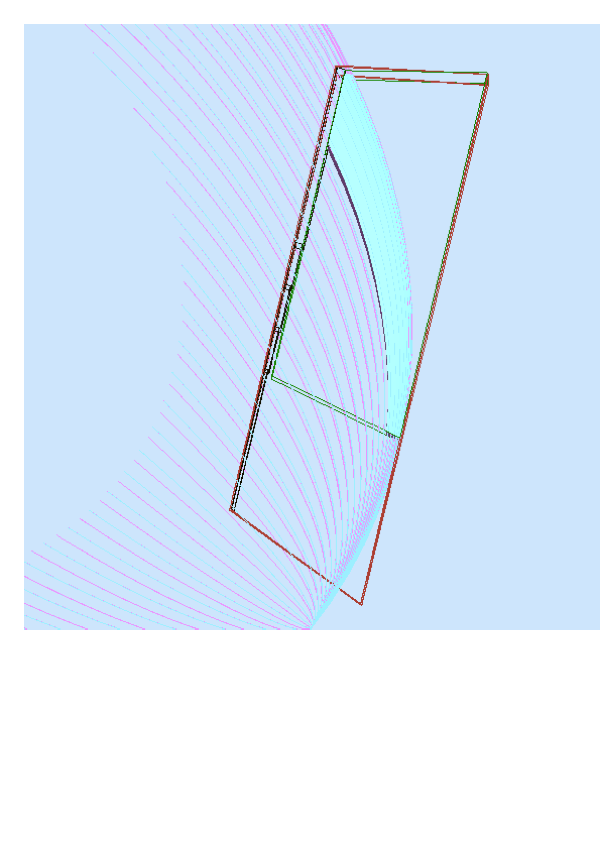 Mirror Basic Shape
Dummy Box 
just to cut
the mirror
Contalbrigo M.
5
The H8500 MA-PMTs
Number of anode pixels:       64 (8x8 matrix) 
Pixel size / Pitch at center:    5.8 x 5.8 / 6.08 mm
Effective area:                        49 x 49 mm
Dimensional Outline:              52 x 52 x 28 mm
Packing density (Effective Area / Esternal Size) :   89 %
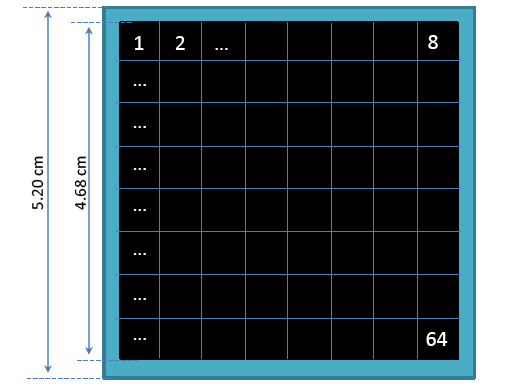 52 mm
48.36 mm
(6.08 x 7 + 5.8)
6.08 mm
Contalbrigo M.
6
The MA-PMTs
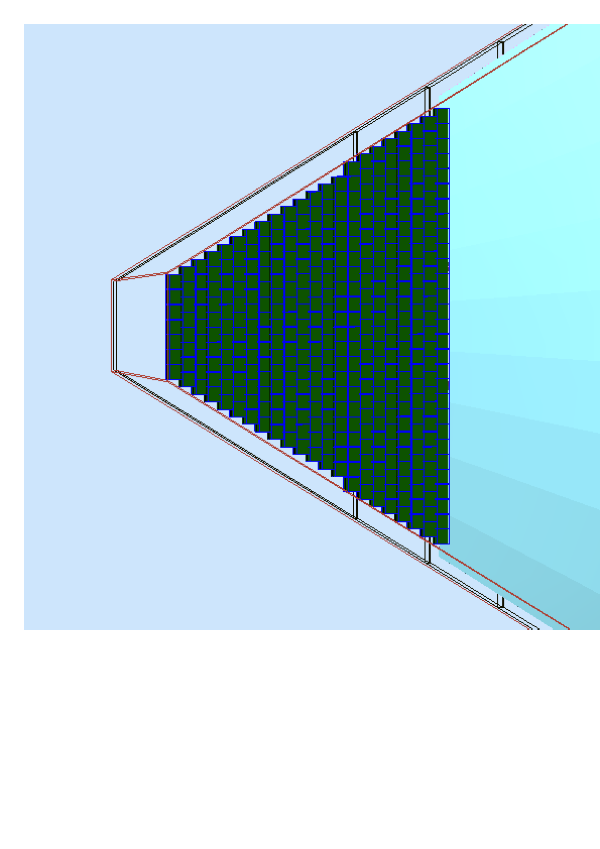 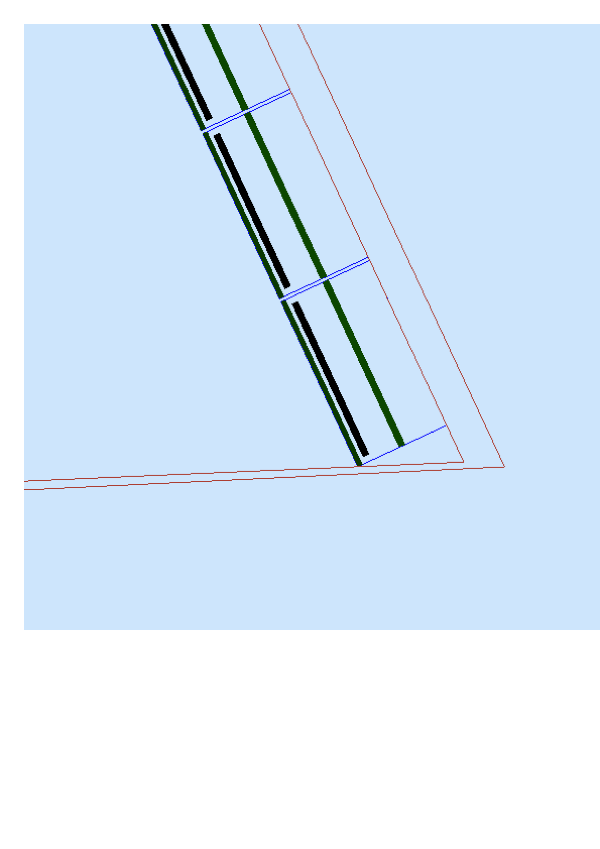 Mirror
RICH Box
(opt_air)
RICH Gap
(opt_air)
MA-PMTs
PhWindow
(glass)
PMT Socket
(copper)
my $type=0;
my $MAPMT_TYPEs = 4 ;
my @MAPMT_name      = ('H8500', 'H8500_03', 'R8900', 'R8900_C');
my @MAPMT_color     = ('0000ee', '0000ee', 'ff44ff', 'ee99ff');

2my @MAPMT_DX        = (52./2., 52./2., 25./2., 25./2.);
my @MAPMT_DY        = (52./2., 52./2., 25./2., 25./2.);
my @MAPMT_DZ        = (28./2., 28./2., 25./2., 25./2.);
my @MAPMT_DXSPACE    = (1.0/2., 0.0/2., 0.0/2., 0.0/2.);
my @MAPMT_DYSPACE    = (1.0/2., 0.0/2., 0.0/2., 0.0/2.);
Different types of 
MA-PMTs in principle
Supported

(only H8500 completed)
PhCath
(air_opt)
PMT arrays are 
horizontally centered
Contalbrigo M.
7
Outlook
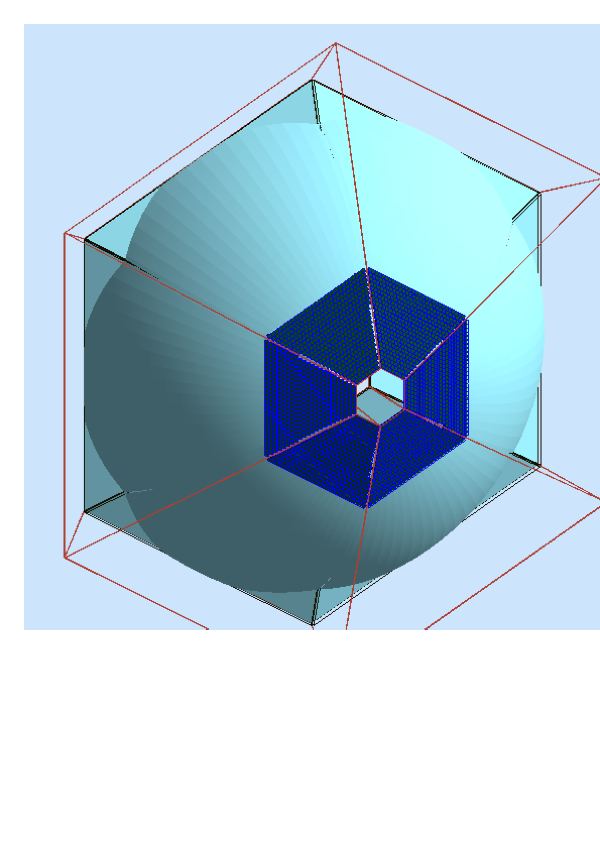 Clean text and uniform nomenclature

Put comments

Group relevant parameters
     -  Isolated Sector Flag
     -  MA-PMT type

Put on the repository
Contalbrigo M.
8